March 2014
802.11 Supplementary Plenary Information - March 2014
Date: 2014- March -10
Authors:
Name
Company
Address
Phone
email
5488 Marvell Lane,
Santa Clara, CA, 95054
+1 (321)751-3958
bkraemer@
marvell
.com
Bruce Kraemer
Marvell
Abstract: Additional Information on topics for 802.11 Plenary meeting – March  2014 
being held in Beijing, Beijing, China
Slide 1
Bruce Kraemer, Marvell
March 2014
Monday
Slide 2
Bruce Kraemer, Marvell
March 2014
Monday Agenda Item 3.2.1
IEEE LOA Database – March 16, 2014
http://standards.ieee.org/db/patents/pat802_11.html

9 entries with 2014 submission dates

Request for LOAs  - 9 sent
Slide 3
Bruce Kraemer, Marvell
March 2014
Monday Agenda Item 4.1.3
March Agenda Outline
Monday
Announcements
Status Reports
Election Process



Candidate Speeches
Questions
Wednesday
Announcements
Status Reports

Candidate Intro
Friday
Announcements

Status Reports

Motions

Adjourn
Elections


Count
Elections

Count
BusinessMotions

Liaisons
Slide 4
Bruce Kraemer, Marvell
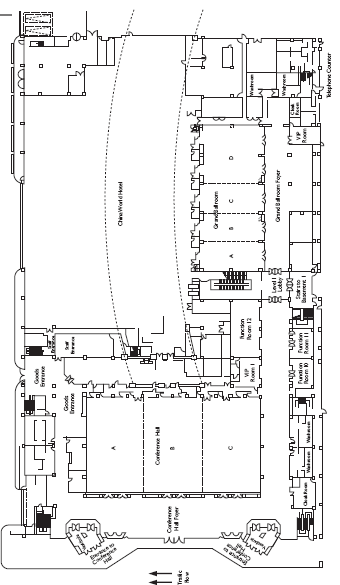 March 2014
Monday Agenda Item 4.1.3
China World   Conference Level
Down 1
A
Conference
B
Grand
C
A
B
C
D
Slide 5
Bruce Kraemer, Marvell
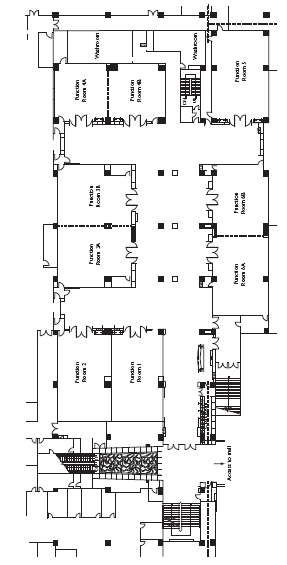 March 2014
Monday Agenda Item 4.1.3
China World Arcade Level    Function Rooms 1-6
Down 2
3A
3B
2
4A
1
4B
6A
6B
5
Slide 6
Bruce Kraemer, Marvell
March 2014
Monday Agenda Item 4.1.4
Joint Meetings
Internal:  
none 
				
External:     
AK and 802.1 Thursday am1 (8am – 10am)  Grand Ballroom AB
Slide 7
Bruce Kraemer, Marvell
March 2014
Monday Agenda Item 4.1.5
March 2014        PARS
802.3bp - amendment: 1 Gb/s Operation over Single Twisted Pair Copper Cable, PAR modification request and unmodified CSD responses (grandfathered 5 Criteria responses)
802.3bs - amendment: 400 Gb/s Ethernet,  PAR and CSD 
802.11 HEW (High Efficiency WLAN), PAR and CSD 
802.15.3d 100Gbps wireless switched point-to-point physical layer, PAR and CSD
802.15.4r Radio based Distance Measurement Techniques , PAR and CSD
802.22 Revision PAR for 802.22-2011, PAR and CSD
Slide 8
Bruce Kraemer, Marvell
March 2014
Monday Agenda Item 4.1.6
Group Room assignments
TR = Traders Hotel
CW = China World
Slide 9
Bruce Kraemer, Marvell
March 2014
Monday Agenda Item 4.1.6
Group Room assignments
http://802world.org/attendee
or IMAT
Slide 10
Bruce Kraemer, Marvell
March 2014
Monday Agenda Item 4.1.6
WG Agendas
Slide 11
Bruce Kraemer, Marvell
March 2014
Monday Agenda Item 4.1.6
802.18 topics – Timeslots to be assigned
3GPP Liaison request
European TV bands
5GHz
LTE-U
2.3 GHz
Slide 12
Bruce Kraemer, Marvell
March 2014
Monday Agenda Item 4.1.7
May 16-24, 2014 Waikoloa, Hawaii, US
IEEE 802 Wireless Interim Session
Hotel Registration    OPEN
Standard: April  21 

Meeting Registration OPEN
Early: Before March 20
http://www.ieee802.org/11/Meetings/Meeting_Plan.html
Slide 13
Bruce Kraemer, Marvell
March 2014
Beijing Meeting Registration  (~600)
Monday Agenda Item 4.1.8
802.1       
802.3     
802.11      250
802.15   
802.16       
802.18      
802.19      
802.21      
802.22      
802.24     
None        
XX
Staff, Guests, Students, ??
Slide 14
Bruce Kraemer, Marvell
March 2014
Monday Agenda Item 4.1.8
Current Membership Status - March
3
Definitions:  
Aspirant: a member who has attended 1 qualifying meeting
Potential Voter: a member who has attended 2 qualifying meetings and will become a voter at the start of the next plenary they attend
Data as of 2012-11-06
Slide 15
Bruce Kraemer, Marvell
March 2014
Monday Agenda Item 4.1.9
IEEE Staff on site
Soo Kim
Michele Turner
Lisa Perry
Kathryn Bennett
Jodi Haasz
Meng Zhao
Karen McCabe
Adam Newman
Walter Sun
Walter Pienciak
Slide 16
Bruce Kraemer, Marvell
March 2014
FOOD & BEVERAGE SERVICE
Monday Agenda Item 4.1.10
FOOD & BEVERAGE SERVICEBreakfast                                     At your Hotel       Nothing in the meeting foyer   
Morning Coffee/Tea                     9:30 AM to 10:30 AM        
Lunch Service                  	        12:00 to 13:30   Ballroom A   
Afternoon Coffee/Tea/Snacks       3:00 PM to 4:00 PM

Note:  Breakfast is provided under your registration fee at your hotel restaurant. There is no morning Breakfast in the meeting foyer.         Dinner is not provided. Please make your own personal arrangements.
Slide 17
Bruce Kraemer, Marvell
March 2014
Monday Agenda Item 4.1.10
Social None
Slide 18
Bruce Kraemer, Marvell
March 2014
Open Positions
Monday Agenda Item 4.1.11
Regulatory Chair
One nominee at the moment for Chair position
Richard Kennedy (Mediatek)

AK Vice Chair
Nominees?
Slide 19
Bruce Kraemer, Marvell
March 2014
Monday Agenda Item 4.1.11
IOT Nuts & Bolts
Considering adding IOT to the charter of 802.24

6:00 to 7:30 Tuesday
Grand Ballroom C,D
Slide 20
Bruce Kraemer, Marvell
March 2014
Monday Agenda Item 4.1.11
Publication & Awards802.11ac   published802.11af published Award  distribution for both AC and AF   planned for May 2014  (Hawaii)
Slide 21
Bruce Kraemer, Marvell
March 2014
Monday Agenda Item 4.1.12
Wednesday/Friday Plenary Topics
Rules changes for
Membership status
Accommodating submissions from past members
3GPP liaison letter being drafted
Slide 22
Bruce Kraemer, Marvell
March 2014
Monday Agenda Item 4.1.13
802.1 Architecture Document
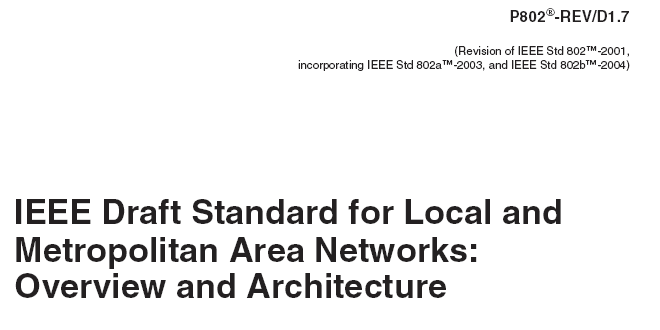 Recirculation sponsor ballot just closed
ARC discussion topic Wednesday am1
Slide 23
Bruce Kraemer, Marvell
March 2014
Monday Agenda Item 4.1.15
802.11 Topics for March 2014 EC
Begin Sponsor Ballot?     none
Submit to RevCom?        none
New project PAR to NesCom?     HEW
PAR Extension ?    none
Revision PAR? none
Study Group start up?   Depends upon results of WNG meeting
Study Group extension?   HEW  (11-13-1100)
Press Release? 
Officer changes
Slide 24
Bruce Kraemer, Marvell
Monday, July 15, 2013
March 2014
http://ieee802.org/Tutorials.shtml
Monday Agenda Item 4.1.16
March Tutorials
Monday, March 17, 2014
Slide 25
Bruce Kraemer, Marvell
Monday, July 15, 2013
March 2014
Monday Agenda Item 4.1.17
Notable ExCom or SA Activities
Slide 26
Bruce Kraemer, Marvell
March 2014
Monday Agenda Item 4.1.17
EC Meetings
Sunday 7:00-9:30pm LMSC Rules Review (Function 3A-CW Arcade level) 
Monday 1:30-3:30pm 802 Architecture (Room A-Trader Level 1 East) 
Monday 6:00-7:30pm Optical Backplane Tutorial (Grand Ballroom CD, CW-Level 1) 
Tuesday 8-10am open Tuesday 8-9am University Outreach Orientation (Room 2-Trader Level 1 West) 
Tues 1:30pm-3:30pm JTC1/SC6 ad hoc (Function 12-CW Level 1) 
Tues 5:00-6:00pm 802 Chair’s Open Office Hour (Function 3A-CW Arcade level) 
Tues 6:00-7:30pm 802.24 Nuts and Bolts of Internet of Things (NaB-IoT) (Grand Ballroom CD, CW-L1) 
Wed 8:00-10:00am Future Venue details (Function 3A-CW Arcade level) 
Wed 10:30-12:30pm ITU standing committee (Room F –Trader Level 1 East) 
Wed 1:30pm-3:30pm JTC1/SC6 standing committee (Function 12-CW Level 1) 
Wed 1:00-5:00pm open 
Thursday 8:00-10:00 Meeting planner RFP (Function 3A-CW Arcade Level) 
Thursday 10:30-12:30 802 Architecture (Room A-Trader Level 1 East) 
Thursday 10-noon IEEE 802 Task Force (Function 3A-CW Arcade Level) 
Thursday 1:30pm-3:30pmJTC1/SC6 standing committee (Function 12-CW Level 1) 
Friday 09am-noon open
Slide 27
Bruce Kraemer, Marvell
March 2014
Monday Agenda Item 4.1.17
802 Task Force
802 Task Force, Thurs 10AM-noon (room: tbd) 
Tentative agenda 

1.Next generation publishing program status update (Penciak) 
2.SA tools re-architecture status update (Penciak) 
1.Mentor 
2.Everything else 
3.International Topics (Haasz) 
4.ITU World Summit on the Information Society (WSIS) status (Parsons) 
5.Web conferencing pilot program status (Bennett) 
6.Follow up on 802/SA relevant EC workshop items (e.g., 07DEC 802/SA mtg, 22JAN EC discussion, etc.) 
7.Any Other Business? 
8.Action item review – Nikolich 
9.Adjourn
Slide 28
Bruce Kraemer, Marvell
March 2014
Monday Agenda Item 4.1.18
WG Officer - Election Process Update
Monday 
Final call for nominations. Close of nominations.
List of Nominees
10 minutes allocated for a speech by each candidate
10 minutes allocated for question and answer for all candidates
Voting to occur to Wednesday
Anonymous paper ballot – counters from EC/IEEE staff
First candidate to exceed 50.00% of ballots wins
Slide 29
Bruce Kraemer, Marvell
March 2014
Monday Agenda Item 4.1.18
Example Scenario 1
Ballot #1:
Three candidates X, Y, Z
Votes cast  X =60, Y=70, Z=80 ; total = 210
X = 28.57%, Y= 33.33%, Z = 38.10%; total=100.0%
No winner but X is removed from contention

Ballot #2 Two candidates Y, Z
Votes cast Y=100, Z=101
Candidate Z receiving >50.0% wins
Slide 30
Bruce Kraemer, Marvell
March 2014
Monday Agenda Item 4.1.18
Example Scenario 2
Ballot #1:
Three candidates X, Y, Z
Votes cast  X =50, Y=40, Z=120 ; total = 210
X = 23.81%, Y= 19.05%, Z = 57.14%; total =100.00

Candidate Z receiving >50.0% wins
Slide 31
Bruce Kraemer, Marvell
March 2014
Wednesday
Slide 32
Bruce Kraemer, Marvell
March 2014
Wednesday Agenda Item 1.1
Wednesday Agenda Outline
Part 1
Announcements
Election Process
Part 2
Candidate 
Final Comments

Chair Vote #1
Part 3
Business Motions
Liaison Reports
Offline tally
By IEEE staff
Result Report #1
Chair Vote #2 ?
Offline tally
By IEEE staff
Business Motions
Liaison Reports
Result Report #2
Unfinished Business
Recess
Vice Chair Vote
Slide 33
Bruce Kraemer, Marvell
March 2014
Wednesday Agenda Item 2.3  New Items - Group 5
Wednesday Plenary Topics
Rules changes for
Membership status
Accommodating submissions from past members
3GPP liaison letter being drafted
ECC Consultation
IETF Liaison
Slide 34
Bruce Kraemer, Marvell
March 2014
FOOD & BEVERAGE SERVICE
Wednesday Agenda Item 2.7
FOOD & BEVERAGE SERVICEBreakfast                                     At your Hotel       Nothing in the meeting foyer   
Morning Coffee/Tea                     9:30 AM to 10:30 AM        
Lunch Service                  	        12:00 to 13:30   Ballroom A   
Afternoon Coffee/Tea/Snacks       3:00 PM to 4:00 PM

Note:  Breakfast is provided under your registration fee at your hotel restaurant. There is no morning Breakfast in the meeting foyer.         Dinner is not provided. Please make your own personal arrangements.
Slide 35
Bruce Kraemer, Marvell
March 2014
Wednesday Agenda Item 2.7
802 Wireless Interim Meeting, Los Angeles
Social None
Slide 36
Bruce Kraemer, Marvell
March 2014
Wednesday Agenda Item 3.1
WG Officer Election ProcessSession of March 16-21, 2014
802.11 Opening Plenary on Monday March 17
Announcement of Candidate  slate   
Final call for Nominations and close of nominations
802.11 Mid-week Plenary on Wednesday March 19
Process will be scheduled to occupy ~ 1 hour
Candidate speeches Elections on Wednesday
Down selection votes if needed
Confirmation by EC on Friday March 21
Officially instated to office after close of EC business Friday
Slide 37
Bruce Kraemer, Marvell
March 2014
Wednesday Agenda Item 4.3
Current 802 Rules
IEEE PROJECT 802 
LAN / MAN STANDARDS COMMITTEE (LMSC) 
WORKING GROUP (WG) 
POLICIES AND PROCEDURES (P&P) 
As approved 15-Nov-2013 
Last edited 18-Nov-2013
Slide 38
Bruce Kraemer, Marvell
March 2014
Wednesday Agenda Item 3.1
Current 802  P&P
6.2 Election of Officers
A WG may elect a new Chair or Vice Chair at any plenary session, subject to confirmation by the IEEE802 LMSC Sponsor 
All WG elections become effective at the end of the plenary session where the election occurs. A plenary session is as defined in the LMSC OM, 4.1[refs4]. Prior to the end of that plenary session, persons that have been elected during the session are considered „Acting‟. Persons who are succeeding someone that currently holds the position do not acquire any rights for that position until the close of the plenary session.
Slide 39
Bruce Kraemer, Marvell
March 2014
Wednesday Agenda Item 3.1
Chair  Responsibilities – Part 1
6.5.1. Chair 
The main responsibility of the WG Chair is to enable the WG to operate in an orderly fashion, produce a draft standard, recommended practice, or guide, or to revise an existing document. 
The Chair or Chair’s designee shall have the following responsibilities. 
a) To lead the activity according to all of the relevant policies and procedures 
b) To be objective 
c) To entertain motions, but not make motions 
d) To not bias discussions 
e) To delegate necessary functions as needed 
f) To ensure that all parties have the opportunity to express their views 
g) To set goals and deadlines and endeavor to adhere to them 
h) To be knowledgeable in IEEE standards processes and parliamentary procedures and ensure that the processes and procedures are followed 
i) To seek consensus as a means of resolving issues 
j) To prioritize work to best serve the group and the goals 
k) To ensure compliance with the IEEE-SA Intellectual Property Policies, including but not limited to the IEEE-SA Patent Policy and Copyright Policy. 
l) To fulfill any financial reporting requirements of the IEEE, in the absence of a Treasurer. 
m)To participate as needed in meetings of the Sponsor to represent the WG and, in the case of a “Directed Position”, vote the will of the WG in accordance with the Directed Position Procedure (See 6.2 of the LMSC OM [refs4])
Slide 40
Bruce Kraemer, Marvell
March 2014
Chair  Responsibilities – Part 2
6.5.1. Chair 
n) To call meetings and issue a notice for each meeting at least 30 calendar days prior to the meeting 
o) To ensure agendas are published at least 14 calendar days before a meeting 
p) To ensure important requested documents are issued to members of the WG, the Sponsor, and liaison groups. 
q) To ensure a membership roster is created and maintained 
r) To ensure participant attendance is recorded at each meeting 
s) To be responsible for the management and distribution of working group documentation in compliance with IEEE-SA guidelines, including but not limited to guidelines with regard to posting and distribution of drafts and approved IEEE standards. 
t) To ensure lists of unresolved issues, action items, and assignments are maintained 
u) To maintain liaison with other organizations at the direction of the Sponsor or at the discretion of the WG Chair with the approval of the Sponsor 
v) To ensure that any financial operations of the WG comply with the requirements of clause 14 of these P&P 
w) To establish WG rules beyond the WG rules set down by the Sponsor. These rules must be written and all WG members must be aware of them 
x) To assign / unassign subtasks and task leaders (e.g., secretary, subgroup chair, etc.) 
y) To determine if the WG is dominated by an organization and, if so, treat that organizations‟ vote as one (with the approval of the Sponsor) 
z) To manage balloting of projects 
aa) To decide which matters are procedural and which matters are technical 
bb) To decide procedural matters or defer them to a vote by the WG 
cc) To place issues to a vote by WG members 
dd) To preside over WG meetings and activities of the WG according to all of the relevant policies and procedures
Slide 41
Bruce Kraemer, Marvell
March 2014
Wednesday Agenda Item 3.1
802.11 Operations Manual
IEEE 802.11™Wireless Local Area Networks (WLANs)
Operations Manual 
www.ieee802.org/11
Date:
Slide 42
Bruce Kraemer, Marvell
March 2014
Wednesday Agenda Item 3.1
WG Officer Election Process  - Part 1
3.4 Working Group Officer Election Process
The election of the IEEE 802.11 WG Officers (Chair and Vice-Chairs) is held in March of each even-numbered year. The nominations for the election shall be made at the WG Opening Plenary meeting. The WG Chair shall designate one of the WG Vice-Chairs as an Acting Chair Pro Tem if the WG Chair is running for re-election. If not running for re-election, the WG Chair shall conduct the election process. This election process shall be used for each WG officer election.
 
Each candidate shall be given a short time (nominally, two minutes) for an introductory statement of acceptance that should nominally contain the candidate’s:
Summary of qualifications
Commitment to participate and accept duties and responsibilities
Vision for the WG.
Slide 43
Bruce Kraemer, Marvell
March 2014
Wednesday Agenda Item 3.1
WG Officer Election Process – Part 2
The floor shall be opened for discussion (nominally for five-ten minutes total).
 
The Acting Chair should limit the duration of comments and promote open participation, both pros and cons. If only one candidate is nominated, the Acting Chair may choose to sharply limit the debate.
 
The discussion shall be repeated, with the WG Chair leading the process for the nomination(s) of the WG Vice-Chair(s).
At the Mid-Plenary meeting, the WG Officers shall conduct the election, count the votes, and notify the WG of the results.
 
Voting tokens shall be used to cast valid votes during the session.
In order to be elected, any candidate must receive a simple majority (over 50%) of the votes cast in the election for the respective position.
Should no candidate receive a majority in the election, a runoff election shall be held at the WG Closing Plenary meeting. The process shall be similar to the initial election, except that:
 
New nominations shall not be permitted.
In the runoff election, the nominated candidate having received the fewest votes in the previous election round shall not be an eligible candidate (in case a tie prevents this possibility, all the nominated candidates shall remain eligible).
Slide 44
Bruce Kraemer, Marvell
March 2014
Wednesday Agenda Item 3.1
Election Process – Chair Vote #1
Get a blue token
Adrian     ____
Dorothy  ____
Jon          ____
Mark your choice
      One only
Fold
Drop in Box

Return to seat
Go to table
Verify voter

Alphabetic split
A-G
H-L
M-S
T-Z
Slide 45
Bruce Kraemer, Marvell
March 2014
Wednesday Agenda Item 3.1
Election Process – Chair Vote #2 - If required
Only two choices 
in this phase
J= Jon Rosdahl
A=Adrian Stephens
D = Dorothy Stanley
Get a blank green token
Indicate candidate choice
A single letter is adequate
Fold
Go to table
Verify voter

Alphabetic split
A-G
Drop in Box

Return to seat
H-L
M-S
T-Z
Slide 46
Bruce Kraemer, Marvell
March 2014
Wednesday Agenda Item 5.1
Room Changes
Remove time slots for
AH Releases Olympic1 – pm1 Wednesday
Add time slots for
TGai requests the 3 additional slots on the following time.
 
 	Wed. PM1 – Olympic 2
	Thu.  AM2 - PARK
	Thu. PM1 – Constellation 2
Slide 47
Bruce Kraemer, Marvell
March 2014
Wednesday Agenda Item 5.2
Revised Agenda Graphic
If needed
Slide 48
Bruce Kraemer, Marvell
March 2014
Wednesday Agenda Item 5.3
Mid-week Officer Changes
Additions
AH Chair:  Yongho Seok 

Regulatory Chair:
Slide 49
Bruce Kraemer, Marvell
March 2014
Wednesday Agenda Item 5.5
PAR status
Announcement of Candidate slate at opening plenary   Monday May 12
Elections Monday, Tuesday, Wednesday before mid-week plenary

Confirmation on Wednesday mid-week plenary
Candidate introductions 
Officially instated to office
Slide 50
Bruce Kraemer, Marvell
March 2014
Friday
Slide 51
Bruce Kraemer, Marvell
Friday Agenda Item 2.07
March 2014
WG11 Task & Study Group Officers – Mar 2014-close
NEW
OPEN = Candidate Nominations are open
NYRQ = Not yet required, nominations are not open
Temporary volunteers
Slide 52
Bruce Kraemer, Marvell
Friday Agenda Item 2.07
March 2014
WG11 Task & Study Group Officers – May 2014-open
NEW
OPEN = Candidate Nominations are open
NYRQ = Not yet required, nominations are not open
Temporary volunteers
Slide 53
Bruce Kraemer, Marvell
March 2014
Friday Agenda Item 2.08
IEEE LOA Database – March 16, 2014
http://standards.ieee.org/db/patents/pat802_11.html

9 entries with 2014 submission dates

Request for LOAs  - 9  sent out
Slide 54
Bruce Kraemer, Marvell
March 2014
May Election Process
Announcement of Candidate slate at opening plenary   Monday May 12
Elections Monday, Tuesday, Wednesday before mid-week plenary

Confirmation on Wednesday mid-week plenary
Candidate introductions 
Officially instated to office
Slide 55
Bruce Kraemer, Marvell
March 2014
Friday Agenda Item 2.09
http://www.techstreet.com/ieeegate.html
http://standards.ieee.org/about/get/802/802.11.html
IEEE Store Contents  - January  2014
Slide 56
Bruce Kraemer, Marvell
March 2014
Friday Agenda Item 2.10
802  drafts to ISO/IEC JTC1/SC6
Slide 57
Bruce Kraemer, Marvell
Monday, July 15, 2013
March 2014
http://ieee802.org/Tutorials.shtml
Friday Agenda Item 2.11
July Tutorials
Monday, July 14, 2014 in San Diego
Slide 58
Bruce Kraemer, Marvell
March 2014
Friday Agenda Item 6.3
Future Venues - 2014
2014
#143.5  January  8-9, 2014  - Sanya, China
# 143 January 19-24, 2014 -Hyatt Century Plaza, Los Angeles, CA, US
# 144 March 16-21, 2014 – Beijing, China
# 145 May 11-16, 2014 ----Hilton Waikoloa, Big Island, HI
 #145.5 May 21-22, 2014 -  Beijing, China - New Century Hotel (http://www.newcenturyhotel.com.cn/)  official conference  link later
# 146 July 13-18, 2014 - Manchester Grand Hyatt, San Diego, CA, US
# 147 September 14-19, 2014----Hilton Athens, Greece
#147.5 September 24-25, 2014 - China			       
# 148 November 2-7, 2014   Hyatt Regency San Antonio, TX, US
Slide 59
Bruce Kraemer, Marvell
March 2014
Friday Agenda Item 6.3
Future Venues
Slide 60
Bruce Kraemer, Marvell
March 2014
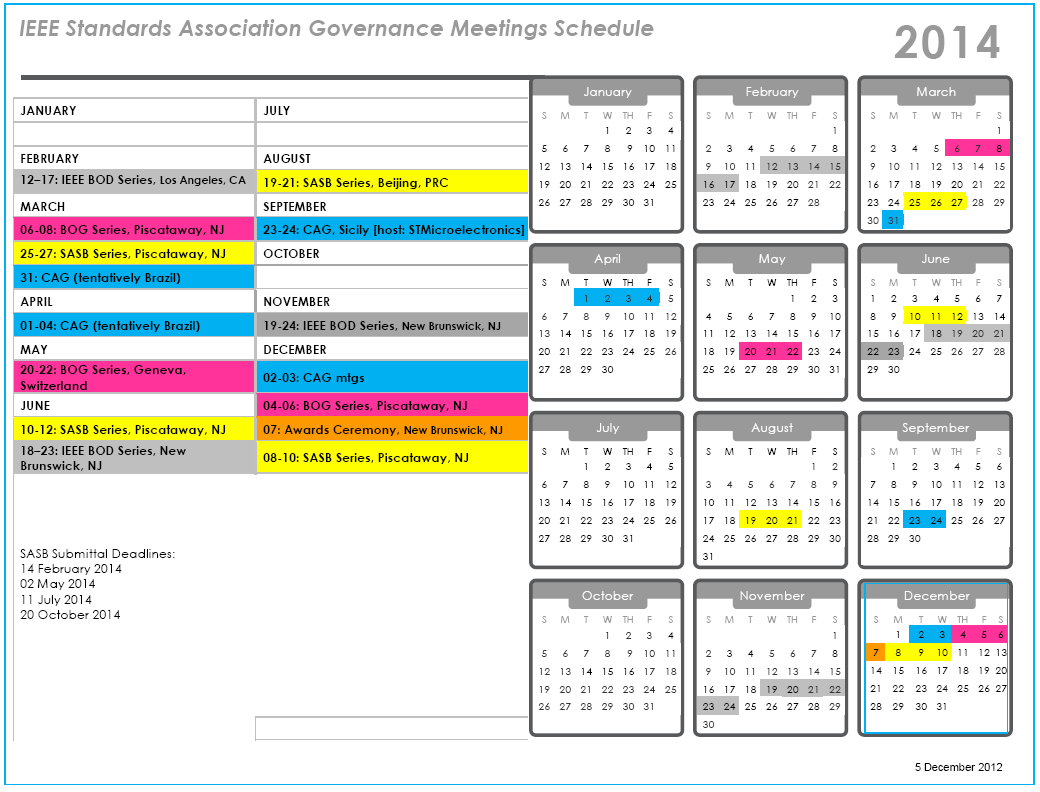 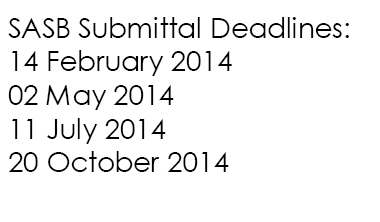 Slide 61
Bruce Kraemer, Marvell